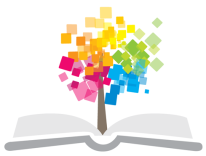 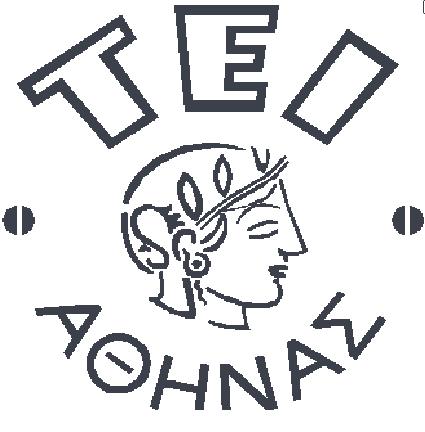 Ανοικτά Ακαδημαϊκά Μαθήματα στο ΤΕΙ Αθήνας
Μεταγλωττιστές (Compilers) (Θ)
Ενότητα 2: Γλώσσες και Γραμματικές
Κατερίνα Γεωργούλη
Τμήμα Μηχανικών Πληροφορικής ΤΕ
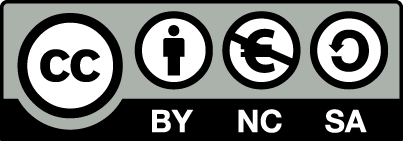 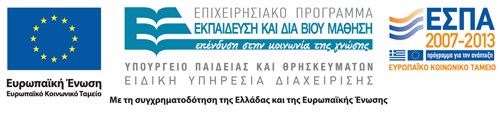 Περιεχόμενα Μαθήματος
Εισαγωγή στους Μεταφραστές
Γλώσσες & Γραμματικές
Λεκτική Ανάλυση
Συντακτική Ανάλυση
Σημασιολογική Ανάλυση & Πίνακες Συμβόλων
Παραγωγή Ενδιάμεσου Κώδικα
Βελτιστοποίηση Ενδιάμεσου Κώδικα
Παραγωγή & Βελτιστοποίηση τελικού κώδικα
1
Γλώσσες & Γραμματικές
Φυσικές Γλώσσες
Τεχνητές Γλώσσες
Γλώσσες Προγραμματισμού
‘Αλλες
Γραμματικές
Γλώσσες Χαμηλού επιπέδου
Γλώσσες Υψηλού Επιπέδου
2
Ταξινόμηση γλωσσώνπρογραμματισμού – Γενικά
Διαδικαστικές γλώσσες (procedural languages)
Αντικειμενοστρεφείς γλώσσες (object - oriented languages)
 Συναρτησιακές γλώσσες (functional languages) π.χ. LISP
 Μη διαδικασιακές γλώσσες (non procedural languages) π.χ. PROLOG. Χαρακτηρίζονται επίσης και ως γλώσσες πολύ υψηλού επιπέδου ή λογικές γλώσσες)
 Γλώσσες ερωταπαντήσεων (query languages) π.χ. SQL
3
Το αλφάβητο
Αλφάβητο μίας γλώσσας καλείται το σύνολο των στοιχείων που χρησιμοποιείται από τη γλώσσα
	Π.χ. η ελληνική γλώσσα περιέχει τα εξής στοιχεία: Τα γράμματα του αλφαβήτου πεζά και κεφαλαία, 48 δηλαδή χαρακτήρες (Α-Ω και α-ω), τα 10 ψηφία (0-9) και όλα τα σημεία στίξης.
Αντίστοιχα η αγγλική γλώσσα περιλαμβάνει τα γράμματα του αγγλικού αλφαβήτου (A-Z και a-z) καθώς και τα ψηφία και όλα τα σημεία στίξης που χρησιμοποιούνται.
Αλφάβητο μιας γλώσσας προγραμματισμού  ;;;
4
Το λεξιλόγιο
Το Λεξιλόγιο μιας γλώσσας αποτελείται από ένα υποσύνολο όλων των συμβολοσειρών που δημιουργούνται από τα στοιχεία του αλφαβήτου και περιέχει τις λέξεις που είναι δεκτές από την γλώσσα
Για παράδειγμα στην ελληνική γλώσσα η ακολουθία των γραμμάτων ΠΟΤΗΡΙ είναι δεκτή αφού αποτελεί λέξη, αλλά η ακολουθία ΤΗΠΟΡΙ δεν αποτελεί λέξη της ελληνικής γλώσσας, άρα δεν είναι δεκτή
Δεκτές λέξεις σε μια γλώσσα προγραμματισμού  ;;;;;
5
(Βασική) Γλώσσα 1/3
Βασική γλώσσα ενός αλφαβήτου Σ καλείται το σύνολο όλων των συμβολοσειρών (λέξεων - λεξημάτων - strings) που μπορούν να παραχθούν από ένα αλφάβητο Σ. 
Τη συμβολίζουμε με : Σ*
Γενικά, μια γλώσσα L, επί του αλφαβήτου Σ, είναι ένα (μη κενό) υποσύνολο της Σ*
Π.χ. Το σύνολο 
L = {e, 1, 11, 111, 1111, ….} 
είναι μια (μη πεπερασμένη) γλώσσα επί του δυαδικού αλφαβήτου
6
Ορισμός Γλώσσας
Για να οριστεί μια γλώσσα απαιτείται να προσδιοριστούν μέσω μιας γραμματικής: 
α) η σύνταξη (syntax) της γλώσσας, δηλαδή ποιες 	συμβολοσειρές ή συνδυασμοί συμβολοσειρών ανήκουν 	σε αυτήν και	
β) η σημασία (semantics) τους

Αντικειμενικά στοιχεία (pragmatics): περιορισμοί της γλώσσας, όπως ο αριθμός των επιτρεπόμενων μεταβλητών που μπορούν να ορισθούν ή όρια σχετικά με το βάθος μιας αναδρομής.
7
Η γραμματική
Η Γραμματική ορίζει με τη βοήθεια προτύπων περιγραφής την ορθή σύνταξη των λέξεων και των προτάσεων μιας γλώσσας.
Οι γλώσσες χαρακτηρίζονται από τις δυνατότητες που διαθέτουν οι γραμματικές που τις ορίζουν, π.χ. τυπικές γλώσσες, κανονικές γλώσσες κλπ.
Η κάθε διαφορετική κατηγορία γλώσσας διαθέτει τα δικά της πρότυπα περιγραφής της.
8
Τυπικές γλώσσες (i)
Στα μαθηματικά, στη λογική και στην επιστήμη των υπολογιστών, μια τυπική γλώσσα (formal language) ή απλώς γλώσσα: 
είναι η γλώσσα που ορίζεται από πρότυπα περιγραφής που αποτελούν ακριβείς μαθηματικούς τύπους, ή τύπους που μπορεί να επεξεργαστεί μια μηχανή. 

Σημ: τα πρότυπα έχουν δικές τους γλώσσες περιγραφής
9
Τυπικές γλώσσες (ii)
Συμβολισμοί στο πλαίσιο περιγραφής των τυπικών γλωσσών: 
Αλφάβητο
Σύμβολο αλφαβήτου
Συμβολοσειρά
Μήκος συμβολοσειράς
Σύνολο συμβολοσειρών μήκους n
Σύνολο όλων των συμβολοσειρών
Σ
a
α
|α|
Σn
∞
Σ* = U Σn
          n=0
10
Αλφάβητα 1/2
ΟΡΙΣΜΟΣ: Ένα αλφάβητο, Σ, είναι ένα πεπερασμένο σύνολο συμβόλων.
Π.χ. 
	Το δυαδικό    Σ = {0,1}
	Το δεκαδικό    Σ = {1,2,3,4,5,6,7,8,9,0}

ΟΡΙΣΜΟΣ: Μια συμβολοσειρά (παραγομένη από ένα αλφάβητο) είναι μια πεπερασμένη ακολουθία συμβολών του αλφαβήτου (λέξη).	
	Π.χ. 01100,  print, goto
11
Αλφάβητα 2/2
ΟΡΙΣΜΟΣ: Η κενή συμβολοσειρά είναι μια «άδεια λέξη» μια λέξη χωρίς κανένα σύμβολο

ΟΡΙΣΜΟΣ: το μήκος n μιας συμβολοσειράς είναι το πλήθος των συμβόλων της. 

Π.Χ.	μήκος (0001) ή |0001| = 4
	μήκος (e) ή || = 0
12
Συμβολοσειρές (i)
Οι συμβολοσειρές σχηματίζονται από σύμβολα του αλφαβήτου.
Βασικές έννοιες :
Κενή συμβολοσειρά    є
Παράθεση συμβολοσειρών  αβ 
Παράθεση συμβολοσειράς με τον εαυτό της
α0        =     є
αn+1    =    ααn
Πρότυπα περιγραφής πεπερασμένου μήκους συμβολοσειρών:
Κανονικές εκφράσεις
13
Συμβολοσειρές (ii)
Όροι που χρησιμοποιούνται στις συμβολοσειρές:
πρόθεμα(prefix) του s: είναι ένα string προκύπτει από το s όταν πάρουμε 0 η περισσότερα σύμβολα από την κεφαλή του s (π.χ. ποτή είναι πρόθεμα του ποτήρι)
επίθεμα(suffix) του s: είναι το string που προκύπτει από το s όταν κόψουμε 0 η περισσότερα σύμβολα από την αρχή του s (π.χ τήρι είναι suffix του ποτήρι)
substring του s: είναι ένα string που προκύπτει από το s αν διαγράψουμε ένα πρόθεμα και ένα επίθεμα (το οτή είναι substring του ποτήρι)
14
Βασικές Έννοιες Τυπικών Γλωσσών (i)
Βασικές έννοιες:
Γλώσσα L  Σ*: το σύνολο των αποδεκτών συμβολοσειρών με μήκος 0 ή μεγαλύτερο που προκύπτουν από ένα αλφάβητο Σ.
Γλώσσα L  Σ+: το σύνολο των αποδεκτών συμβολοσειρών με μήκος 1 ή μεγαλύτερο που προκύπτουν από ένα αλφάβητο Σ. 
Γλώσσα L  Σn: το σύνολο των αποδεκτών συμβολοσειρών μήκους n που προκύπτουν από ένα αλφάβητο Σ.
15
Βασικές Έννοιες Τυπικών Γλωσσών (ii)
Βασικές έννοιες (συνέχεια):
Ένωση Γλωσσών
L1  L2  = { α | α L1   α L2 }
Παράθεση Γλωσσών
L1 L2  = { αβ | α L1  β L2}
Παράθεση Γλώσσας με τον εαυτό της
L0   ={є}
Ln+1 = LLn
Κλείσιμο ή άστρο του Kleene
∞
L* = U Ln  	L+ = LL*
          n=0
16
Γραμματικές Τυπικών Γλωσσών (Ορισμός)
Γεννητικά μοντέλα:
Γραμματική G = { T, N, P, S}, όπου:
T : το σύνολο των τερματικών συμβόλων της  a  της γλώσσας               
N : το σύνολο των μη-τερματικών συμβόλων  a ή Α
P : το σύνολο των κανόνων παραγωγής   α  β
S:  το αρχικό σύμβολο της γλώσσας
17
a
b
b
αρχή
1
2
τέλος
Κανονικές Γλώσσες (i)
Όταν μια τυπική γλώσσα Σ 
περιγράφεται από  κανονικές εκφράσεις της μορφής:
	 α→abb  ή 
	α→aβ , β→bb
αναγνωρίζεται από πεπερασμένα αυτόματα της μορφής 


τότε καλείται κανονική γλώσσα (regular language)
και η γραμματική που την περιγράφει κανονική γραμματική
18
Κανονικές Γλώσσες (ii)
κανονικές εκφράσεις = ΠΕΡΙΓΡΑΦΗ 				             ΠΡΟΤΥΠΩΝ

πεπερασμένα αυτόματα = ΑΝΑΓΝΩΡΙΣΗ 					ΠΡΟΤΥΠΩΝ
19
Κανονικές εκφράσεις
ΣΤΟΧΟΣ: 
Επιδιώκουμε τη χρήση τους για :
ακριβείς περιγραφές προτύπων αναγνώρισης και
δυνατότητα αυτόματης παραγωγής κώδικα λεκτικής ανάλυσης από τις περιγραφές αυτές.
20
Κανόνες περιγραφής Κανονικών Εκφράσεων
ε είναι η κανονική έκφραση (Κ.Ε.) που συμβολίζει τη γλώσσα {ε}
Έστω το αλφάβητο . Αν a  , τότε a είναι η Κ.Ε. με γλώσσα την {a}
Αν x και y είναι Κ.Ε. με γλώσσες τις L(x) και L(y) τότε:
x |  y είναι Κ.Ε. που εκφράζει την L(x)  L(y) (διάζευξη)
xy είναι Κ.Ε. που εκφράζει την L(x)L(y) (παράθεση)
x* είναι Κ.Ε. που εκφράζει την L(x)* (κλειστότητα ή επανάληψη)
21
Επεκτάσεις συμβολισμού Κ.Ε.
Επεκτάσεις συμβολισμού κανονικών εκφράσεων
x+= x x*		συμβολίζει L(x)+
x? = x |  		συμβολίζει  L(x)   {}
[abc] = a | b | c  	συμβολίζει ταύτιση με έναν από τους 				χαρακτήρες της αγκύλης
a-z = a | b | c | ... | z 	διάστημα χαρακτήρων
[0-9a-z] =  0 | 1 | 2 | ... | 9 | a | b | c | ... | z
22
Επεκτάσεις συμβολισμού Κ.Ε.  (συνεχ.)
[^abc]	ταύτιση με οποιονδήποτε χαρακτήρα εκτός των a, b ή c 
.   	(τελεία) οποιοσδήποτε χαρακτήρας εκτός του newline     .  =  [^\n]		
“!“	ταύτιση με το χαρακτήρα !
\[	αφαιρείται από το χαρακτήρα [ η ειδική σημασία του
Ισχύουν επίσης:
Προτεραιότητα επανάληψη, μετά παράθεση, μετά διάζευξη
	Π.χ. 	x | y*  z  =  x | ((y*) z)
Eίναι  αριστερά προσεταιριστικές: x + y + z = (x + y) +z
23
Κανονικές γλώσσες και πεπερασμένα αυτόματα
Πεπερασμένα αυτόματα/ ΠΑ (ή μηχανές πεπερασμένων αυτομάτων) αποτελούνται από 
Ένα σύνολο καταστάσεων
Ένα σύνολο μεταβάσεων
Η γλώσσα που ορίζει μια κανονική έκφραση (ΚΕ)
Αναγνωρίζεται πάντα από ένα ΠΑ
Μια συμβολοσειρά ελέγχεται από ένα ΠΑ για το αν ταιριάζει σε μια ΚΕ.
Πεπερασμένα αυτόματα
Κανονική έκφραση για την περιγραφή μεταβλητών:

μεταβλητή= {γράμμα}({γράμμα} | {ψηφίο})* 

Αντίστοιχο προσδιοριστικό πεπερασμένο αυτόματο αναγνώρισης μεταβλητών:
Κανονικές εκφράσεις και αυτόματα
Γιατί μετατρέπουμε τις κανονικές εκφράσεις σε αυτόματα;
Επειδή οι μηχανές πεπερασμένων καταστάσεων μας παρέχουν ένα θεωρητικό πλαίσιο και πλήθος αλγορίθμων για την ανάπτυξη αλγορίθμων αναγνώρισης της γλώσσας των εκφράσεων.
Δομή πεπερασμένων αυτομάτων
Κόμβοι
«αρχή», «τυχαίο-όνομα», «τέλος»
Καταστάσεις από τις οποίες περνά η διαδικασία αναγνώρισης
Τόξα
Τερματικοί χαρακτήρες ή αναγνωριστικά ομάδων π.χ. «γράμμα», «διαχωριστής», «ψηφίο»
Μεταβάσεις ανάμεσα στις καταστάσεις μετά την αναγνώριση των χαρακτήρων που αναγράφονται στις επιγραφές τους.
«Αρχή»
Αρχική κατάσταση
Δεν έχει επιγραφή
«Τέλος»
Κατάληξη
Επιτυχή αναγνώριση
Ένα ΠΑ μπορεί να έχει περισσότερες από μια καταλήξεις
Μεταγλωττιστές
Χρήσιμοι Σύνδεσμοι
Περιβάλλοντα Συγγραφής Κανονικών Εκφράσεων στο διαδίκτυο
http://www.rubular.com/
http://regexpal.com/

Περιβάλλοντα Μετατροπής Κανονικών εκφράσεων σε Αυτόματα και αντίστροφα
http://www.jflap.org/
Τέλος Ενότητας
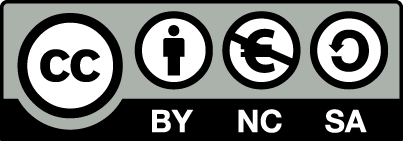 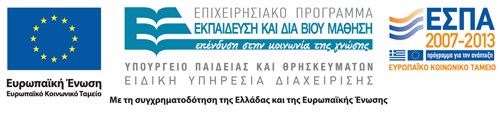 Σημειώματα
Σημείωμα Αναφοράς
Copyright Τεχνολογικό Εκπαιδευτικό Ίδρυμα Αθήνας, Κατερίνα Γεωργούλη 2014. Κατερίνα Γεωργούλη. «Μεταγλωττιστές. Ενότητα 2: Γλώσσες και Γραμματικές». Έκδοση: 1.0. Αθήνα 2014. Διαθέσιμο από τη δικτυακή διεύθυνση: ocp.teiath.gr.
Σημείωμα Αδειοδότησης
Το παρόν υλικό διατίθεται με τους όρους της άδειας χρήσης Creative Commons Αναφορά, Μη Εμπορική Χρήση Παρόμοια Διανομή 4.0 [1] ή μεταγενέστερη, Διεθνής Έκδοση.   Εξαιρούνται τα αυτοτελή έργα τρίτων π.χ. φωτογραφίες, διαγράμματα κ.λ.π., τα οποία εμπεριέχονται σε αυτό. Οι όροι χρήσης των έργων τρίτων επεξηγούνται στη διαφάνεια  «Επεξήγηση όρων χρήσης έργων τρίτων». 
Τα έργα για τα οποία έχει ζητηθεί άδεια  αναφέρονται στο «Σημείωμα  Χρήσης Έργων Τρίτων».
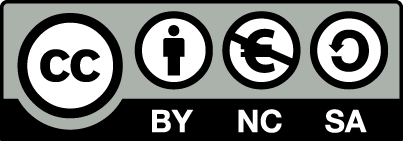 [1] http://creativecommons.org/licenses/by-nc-sa/4.0/ 
Ως Μη Εμπορική ορίζεται η χρήση:
που δεν περιλαμβάνει άμεσο ή έμμεσο οικονομικό όφελος από την χρήση του έργου, για το διανομέα του έργου και αδειοδόχο
που δεν περιλαμβάνει οικονομική συναλλαγή ως προϋπόθεση για τη χρήση ή πρόσβαση στο έργο
που δεν προσπορίζει στο διανομέα του έργου και αδειοδόχο έμμεσο οικονομικό όφελος (π.χ. διαφημίσεις) από την προβολή του έργου σε διαδικτυακό τόπο
Ο δικαιούχος μπορεί να παρέχει στον αδειοδόχο ξεχωριστή άδεια να χρησιμοποιεί το έργο για εμπορική χρήση, εφόσον αυτό του ζητηθεί.
Επεξήγηση όρων χρήσης έργων τρίτων
Δεν επιτρέπεται η επαναχρησιμοποίηση του έργου, παρά μόνο εάν ζητηθεί εκ νέου άδεια από το δημιουργό.
©
διαθέσιμο με άδεια CC-BY
Επιτρέπεται η επαναχρησιμοποίηση του έργου και η δημιουργία παραγώγων αυτού με απλή αναφορά του δημιουργού.
διαθέσιμο με άδεια CC-BY-SA
Επιτρέπεται η επαναχρησιμοποίηση του έργου με αναφορά του δημιουργού, και διάθεση του έργου ή του παράγωγου αυτού με την ίδια άδεια.
διαθέσιμο με άδεια CC-BY-ND
Επιτρέπεται η επαναχρησιμοποίηση του έργου με αναφορά του δημιουργού. 
Δεν επιτρέπεται η δημιουργία παραγώγων του έργου.
διαθέσιμο με άδεια CC-BY-NC
Επιτρέπεται η επαναχρησιμοποίηση του έργου με αναφορά του δημιουργού. 
Δεν επιτρέπεται η εμπορική χρήση του έργου.
Επιτρέπεται η επαναχρησιμοποίηση του έργου με αναφορά του δημιουργού
και διάθεση του έργου ή του παράγωγου αυτού με την ίδια άδεια.
Δεν επιτρέπεται η εμπορική χρήση του έργου.
διαθέσιμο με άδεια CC-BY-NC-SA
διαθέσιμο με άδεια CC-BY-NC-ND
Επιτρέπεται η επαναχρησιμοποίηση του έργου με αναφορά του δημιουργού.
Δεν επιτρέπεται η εμπορική χρήση του έργου και η δημιουργία παραγώγων του.
διαθέσιμο με άδεια 
CC0 Public Domain
Επιτρέπεται η επαναχρησιμοποίηση του έργου, η δημιουργία παραγώγων αυτού και η εμπορική του χρήση, χωρίς αναφορά του δημιουργού.
Επιτρέπεται η επαναχρησιμοποίηση του έργου, η δημιουργία παραγώγων αυτού και η εμπορική του χρήση, χωρίς αναφορά του δημιουργού.
διαθέσιμο ως κοινό κτήμα
χωρίς σήμανση
Συνήθως δεν επιτρέπεται η επαναχρησιμοποίηση του έργου.
33
Διατήρηση Σημειωμάτων
Οποιαδήποτε αναπαραγωγή ή διασκευή του υλικού θα πρέπει να συμπεριλαμβάνει:
το Σημείωμα Αναφοράς
το Σημείωμα Αδειοδότησης
τη δήλωση Διατήρησης Σημειωμάτων
το Σημείωμα Χρήσης Έργων Τρίτων (εφόσον υπάρχει)
μαζί με τους συνοδευόμενους υπερσυνδέσμους.
Χρηματοδότηση
Το παρόν εκπαιδευτικό υλικό έχει αναπτυχθεί στo πλαίσιo του εκπαιδευτικού έργου του διδάσκοντα.
Το έργο «Ανοικτά Ακαδημαϊκά Μαθήματα στο ΤΕΙ Αθήνας» έχει χρηματοδοτήσει μόνο την αναδιαμόρφωση του εκπαιδευτικού υλικού. 
Το έργο υλοποιείται στο πλαίσιο του Επιχειρησιακού Προγράμματος «Εκπαίδευση και Δια Βίου Μάθηση» και συγχρηματοδοτείται από την Ευρωπαϊκή Ένωση (Ευρωπαϊκό Κοινωνικό Ταμείο) και από εθνικούς πόρους.
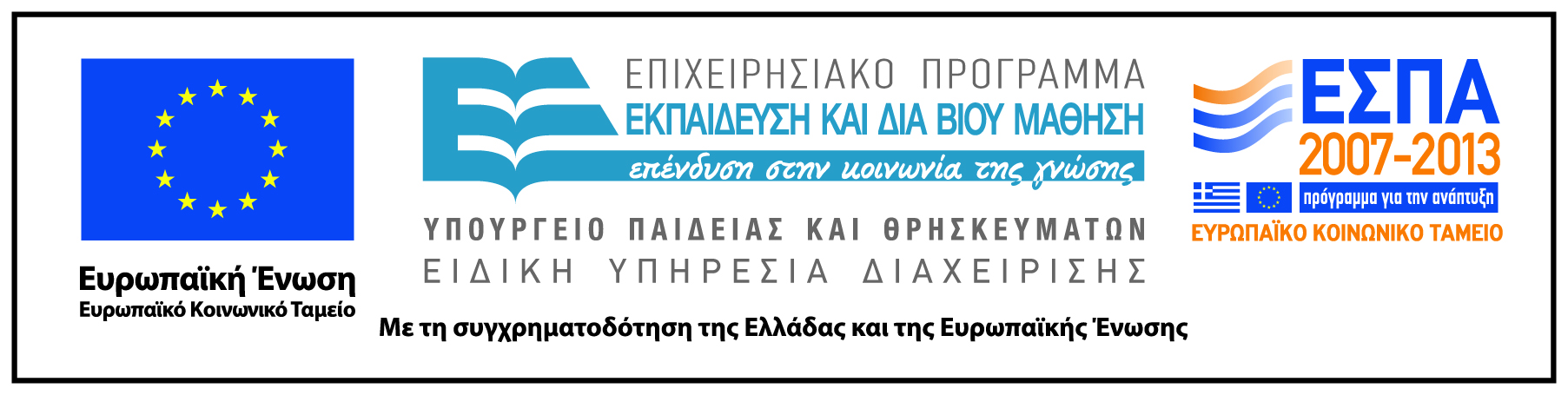